My best friend : my little sister!         My Best Friend: My Sister
BY: NICOLE SAFTY



BBB===
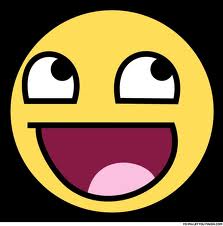 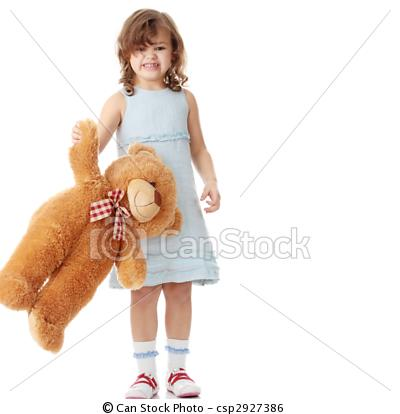 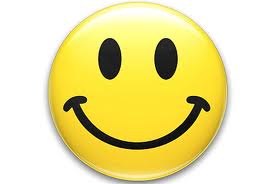 My little Sister is a “cutie pie” but enjoys video games as much as I do.So she's a purple high tech barbie car.
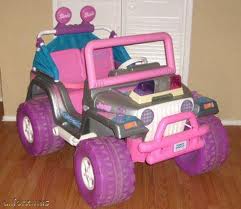 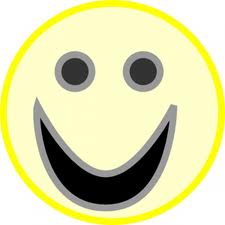 If my sister was a drink she would be Coke. Its sweet but it can slow you down.  (Daniela is 5 so she hates Coke)
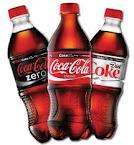 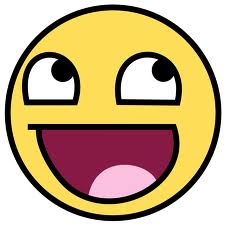 Daniela would be a blood curling lioness. She's adorable, yet deadly. But, she's lazy at the most. (mostly on walks)
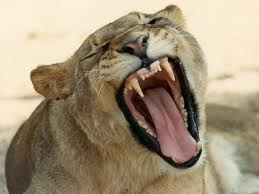 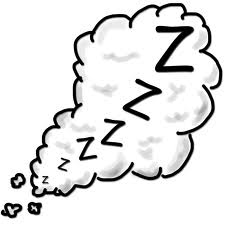 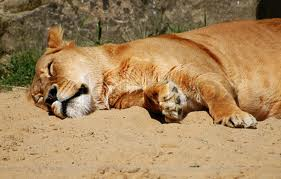 Daniela cant be any song. But she's a great mini ring tone that goes like this:PLAY WITH ME!
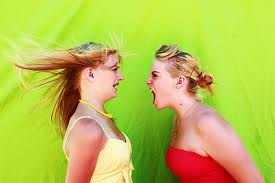 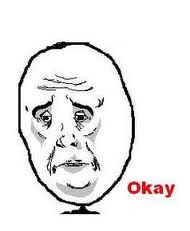 Daniela is a lot like gum. She has a lot of flavor at first but later, you'll get tired of the same flavor.
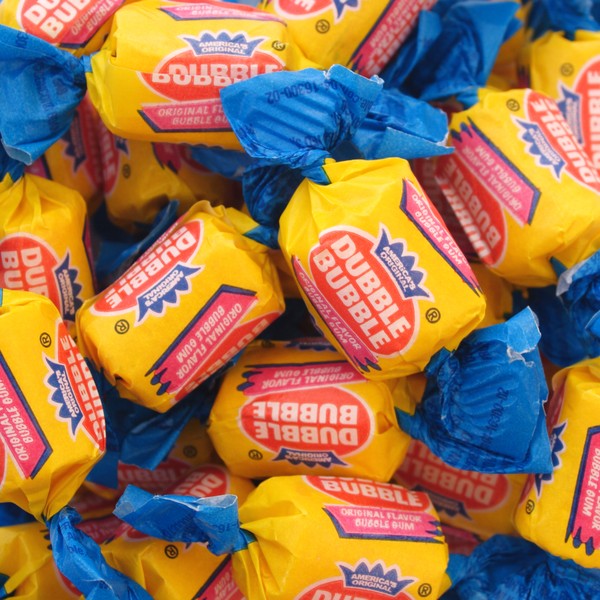 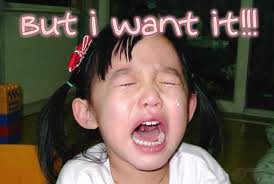